Diabetes and the eye
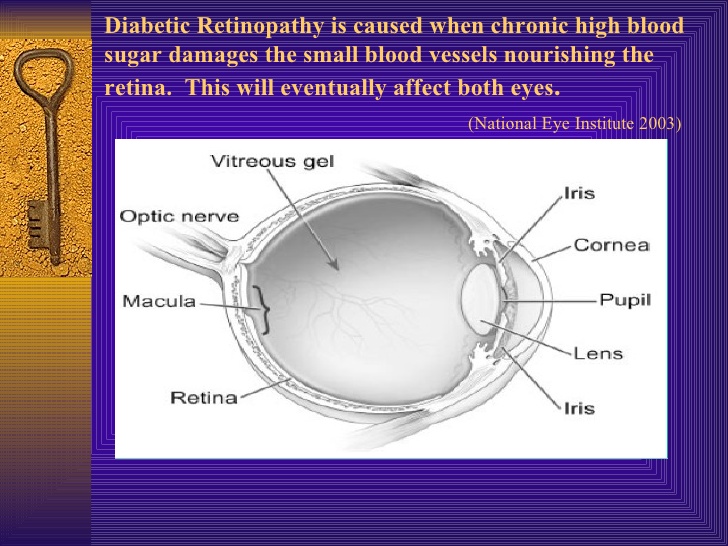 Dr. rania ghosen
Diabetic eye disease comprises a group of eye conditions that affect people with diabetes. 

These conditions include: 
diabetic retinopathy. 
diabetic macular edema(DME) 
cataract. 
glaucoma.
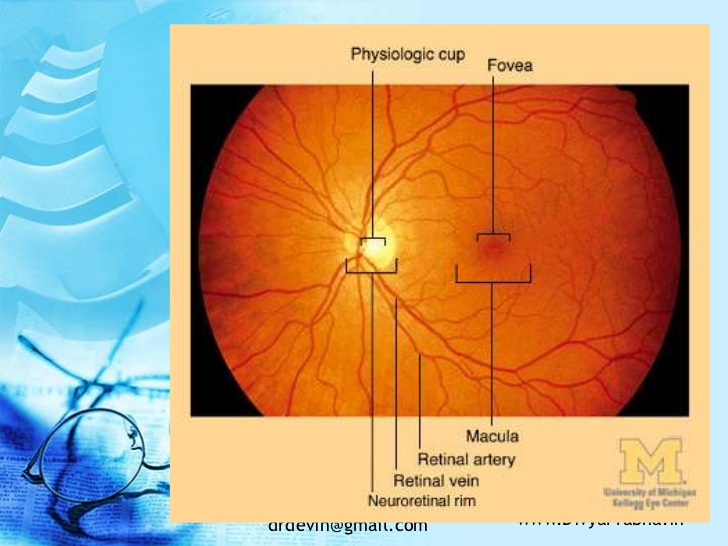 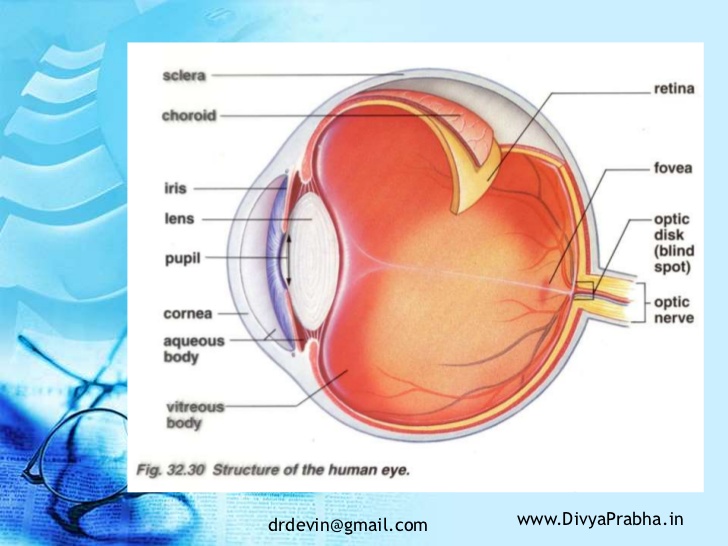 1-Diabetic retinopathy
Diabetic retinopathy remains the most common complication of diabetes mellitus and is a leading cause of visual loss and may cause blindness.
Studies in the past year suggesting that defective repair of injured retinal vessels by endothelial progenitor cells may contribute to the pathogenesis of diabetic retinopathy.
Type 1 diabetes is due primarily to autoimmune-mediated destruction of pancreatic β-cells, which leads to insulin deficiency.
The frequency of Type 1 diabetes is low relative to Type 2 diabetes, which accounts for approximately 90% of diabetes worldwide.
Type 2 diabetes has no known cause although in many cases there is a strong genetic component ,its most prevalent after middle age between 50-70 years and its also a consequence of poor diet and obesity.
Diabetic retinopathy is the most frequently occurring microvascular complication of diabetes in the eye, although not all patients will suffer appreciable vision loss, this condition remains a leading cause of blindness. In Europe and the U.S. alone, the WHO (World Health Organization) has estimated that diabetic retinopathy accounts for approximately 15–17% of total blindness ,worldwide its an even bigger problem
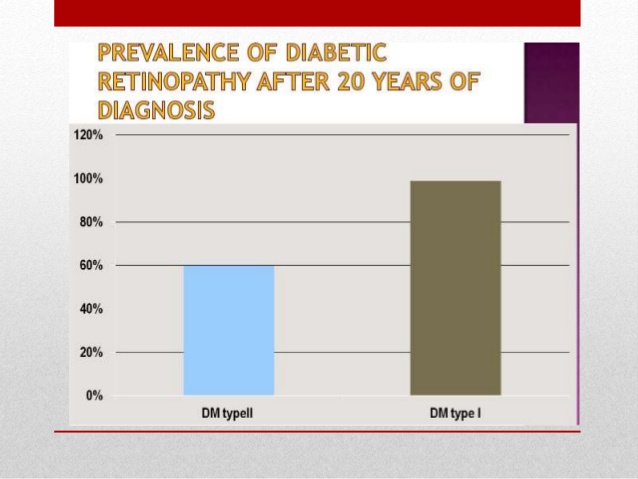 Following 20 years of diabetes, nearly all patients with Type 1 diabetes will have at least some retinopathy. 
Moreover, ~80% of insulin-dependent Type 2 diabetic patients and 50% of Type 2 diabetic patients not requiring exogenous insulin will have retinopathy.
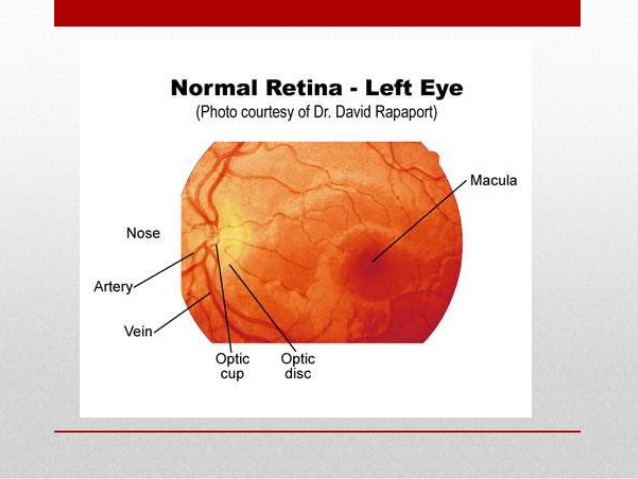 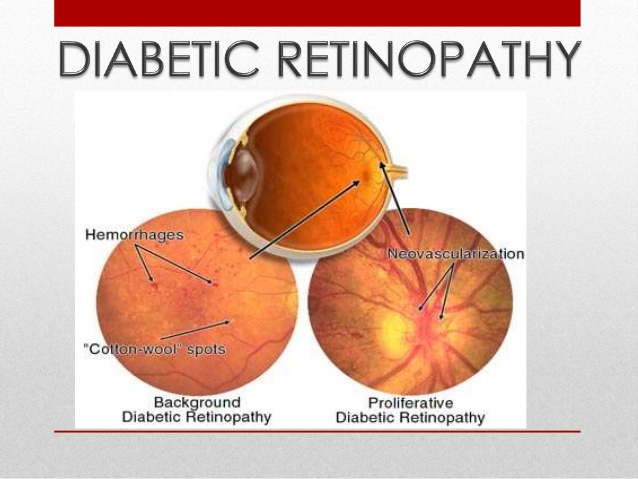 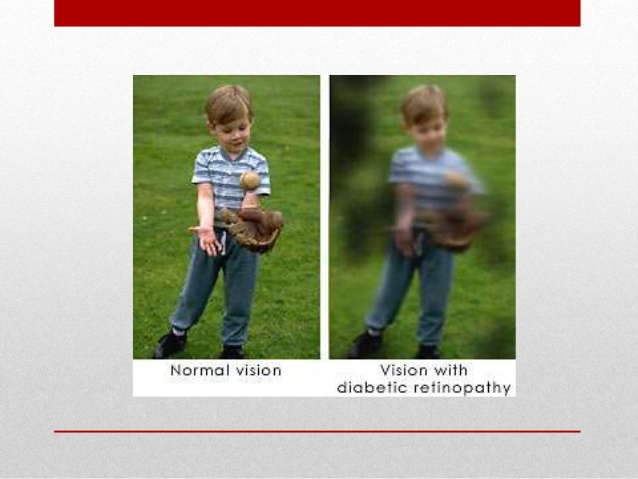 Risk factors

Age of diagnosis of diabetes
   Duration :
	50 % develop DR after 10 yrs
	70% after 20 yrs
	90% after 30 yrs
Poor control of diabetes
Pregnancy
Hypertension
Hyperlipidemia
Obesity – Anemia - Smoking
More in females than males
Hereditary more on PDR
Pathogeneses
DR is a microangiopathy affecting the retinal precapillary arterioles, the capillaries, and the venules, However larger vessels may become involved.
The retinopathy has features of both microvascular occlusion and leakage.
despite long and extensive research, the pathogeneses is still a matter for much speculation.
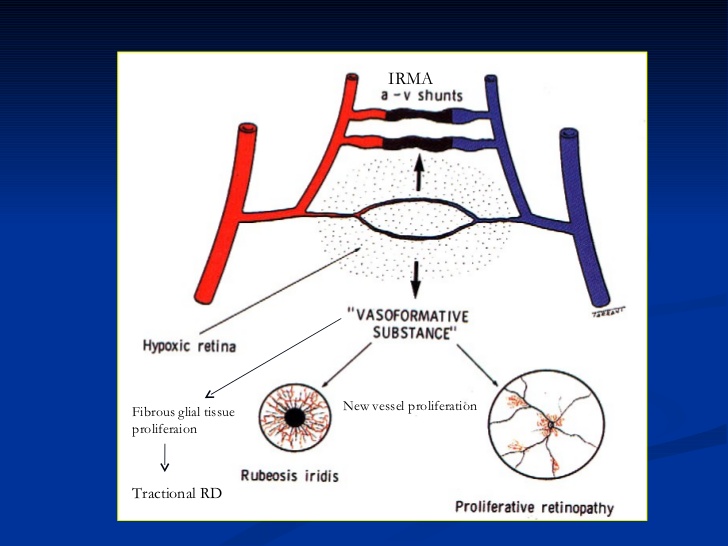 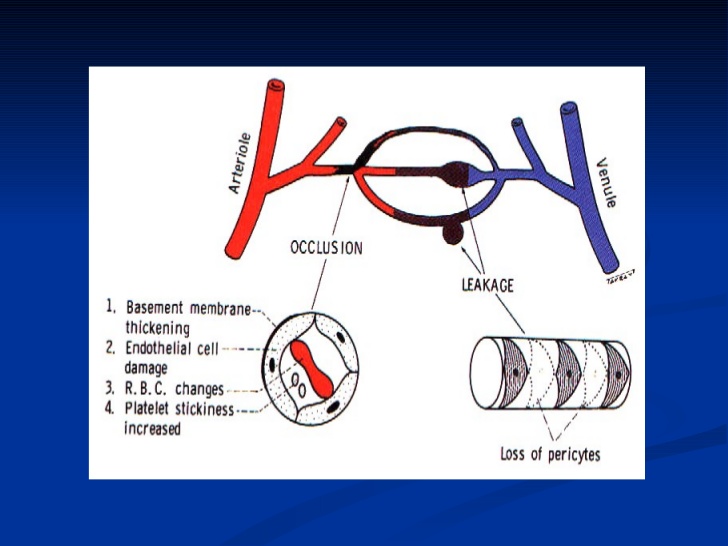 Four stages of Diabetic Retinopathy

Mild Nonproliferative Retinopathy
Moderate Nonproliferative Retinopathy
Sever Nonproliferative Retinopath
Proliferative Retinopathy
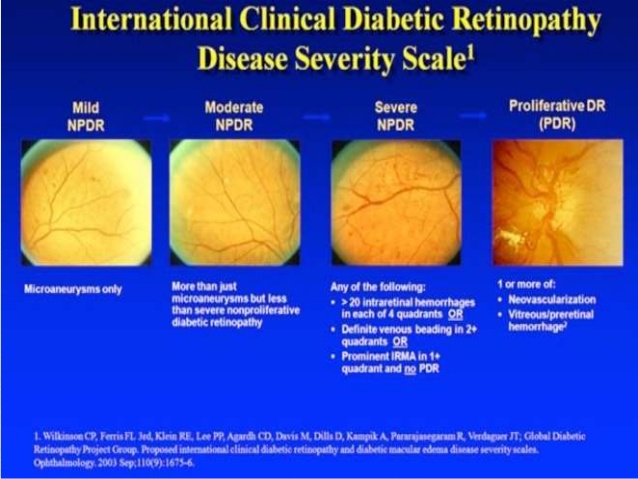 Retina in DR
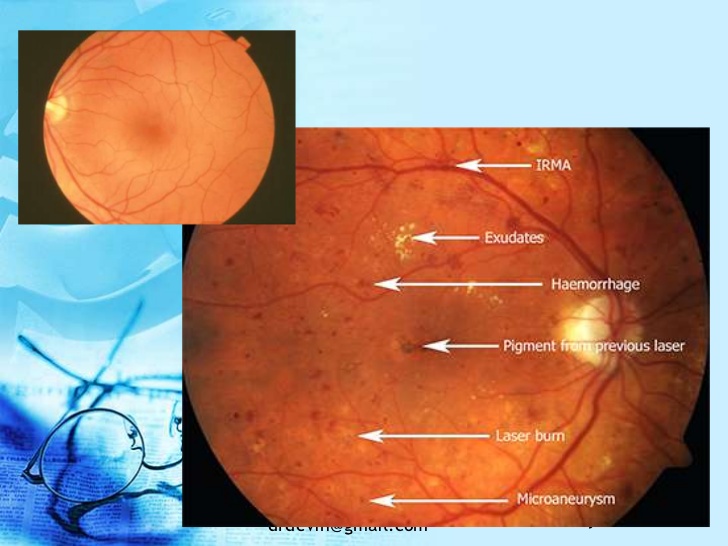 Mild nonprolifirativ DR

Microaneurisms 
  	are the first clinically detectable lesions of DR appearing as a    	small Round dots usually located temparal to the Macula and 	when they coated with blood They may be indistinguishable 	from dot haemorrhages
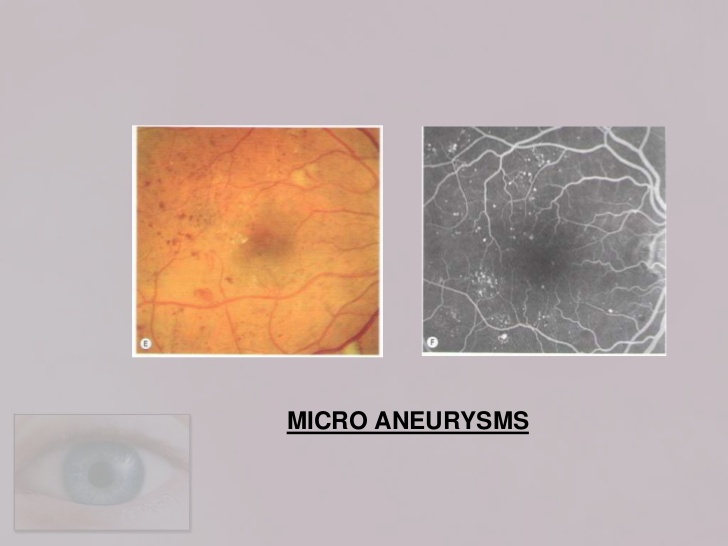 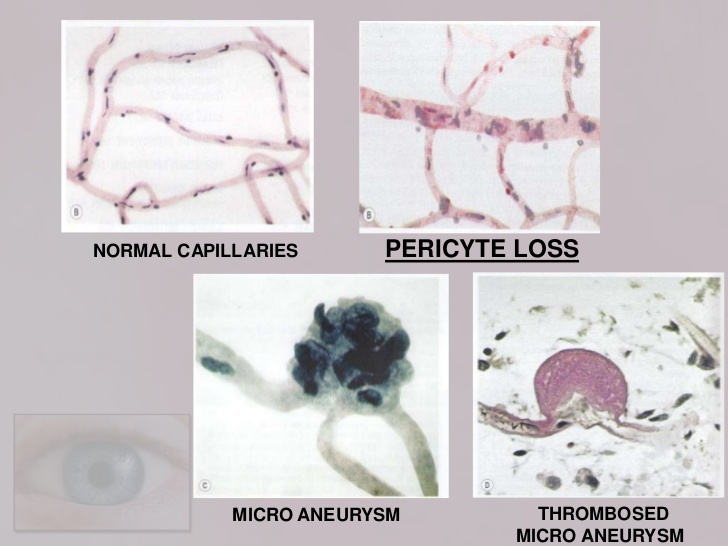 2 . Moderate nonprolifirative DR

It shows both heamorrhages and hard exudates in addition to the microaneurisms.
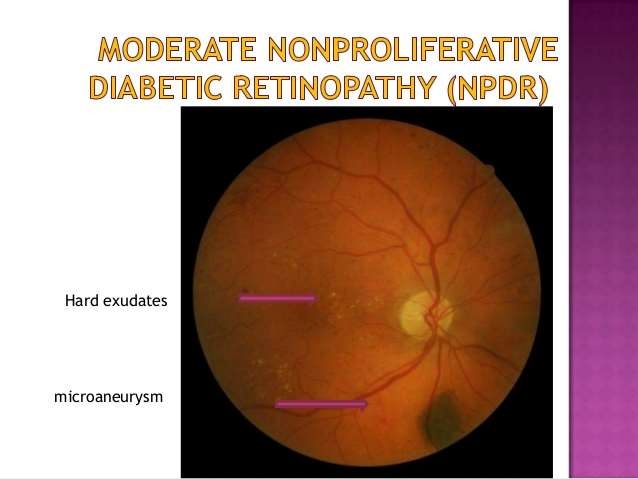 Heamorrhages

Dot and spot H. originate from the venous ends of the capillaries and are located within The compact middle layers
Flame-shaped H. originate from the more superficial arterioles follow the course Of the retinal nerve fiber layer
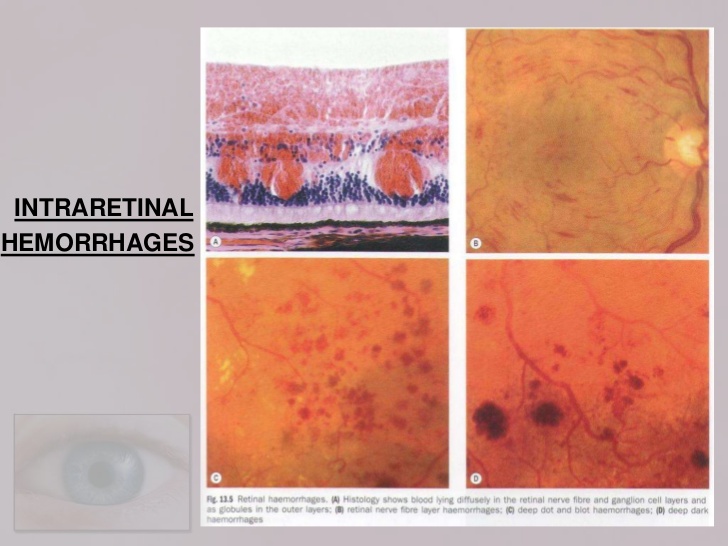 Hard exudates

They have a yellow waxy appearance with relatively distinct margins located in the inner layers of the retina and are frequently Distributed in a circinate pattern peripheral to areas of chronic focal leakage.
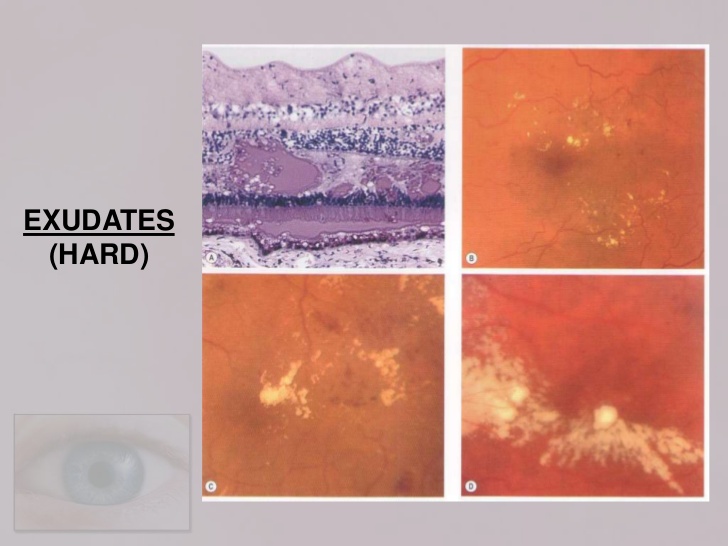 3 . Sever nonprolifirative DR
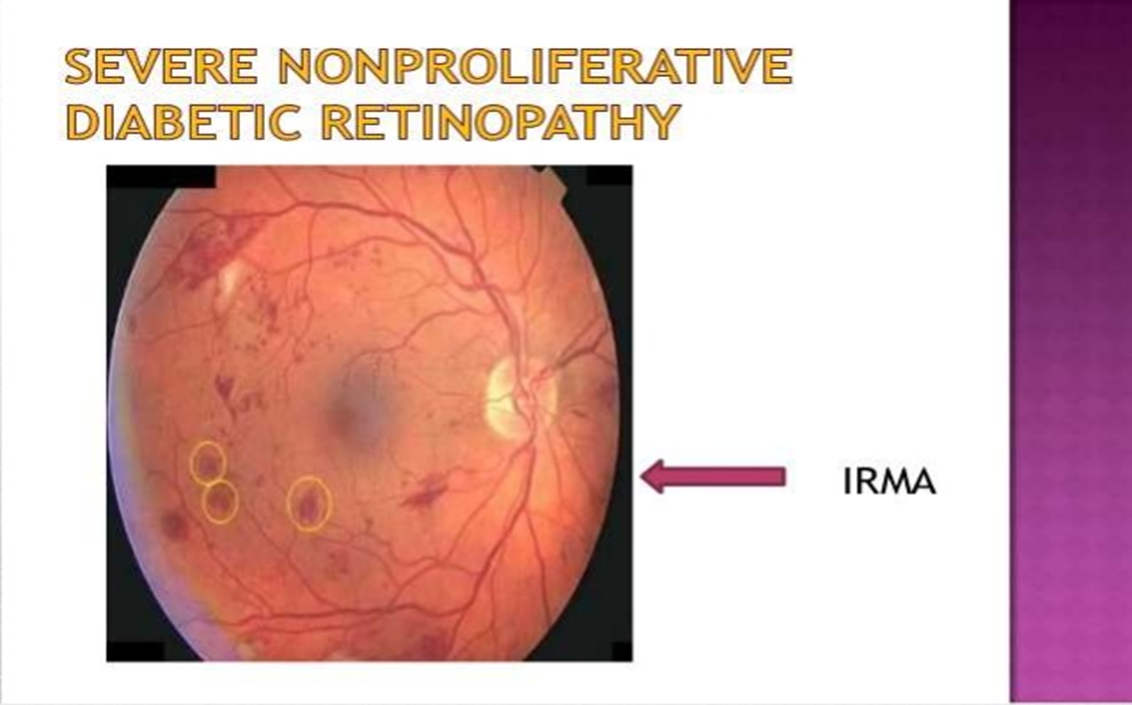 The most important sign in SNDR is :
Cotton-wool spots
venous changes (loops, beading, sausage-like segmentation) 
arteriolar narrowing (obliterating)
and intra retinal microvascular abnormalities IRMA
This stage is called pre proliferative DR
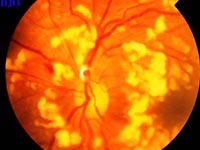 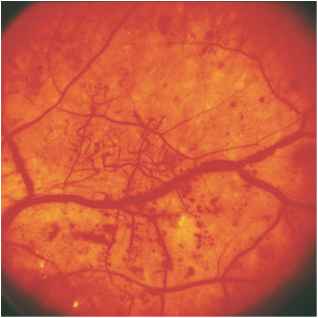 In NPDR there are no symptoms, the signs are not visible to 			the eye and the patient will have 20/20 vision
The only way to detect NPDR is fundus photoghraphy
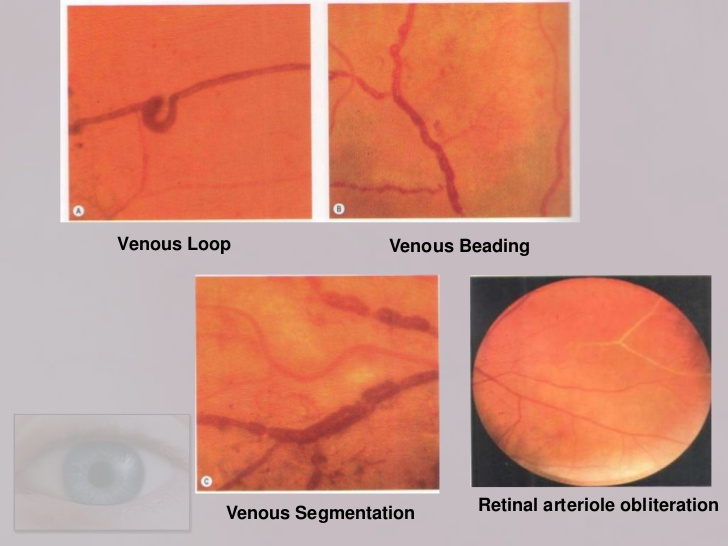 4-Prolifirative DR

It affects about 5% of diabetic population .
Patients with juvenile-onset diabetes are at increased risk of PDR with incidence of about 60% after 30 yrs.
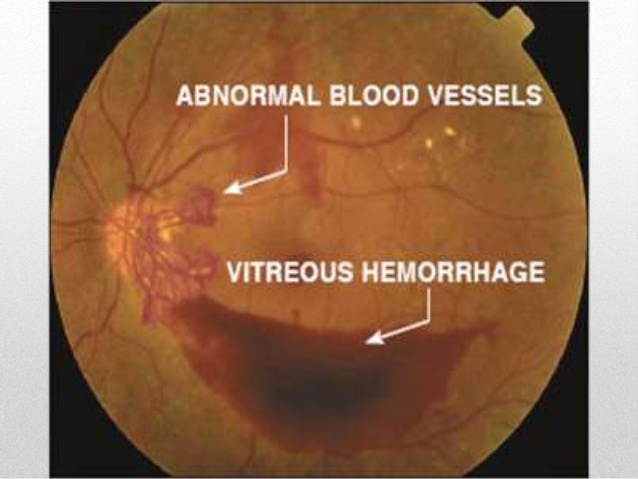 Neo-vascularization is the hallmark of PDR
New vessels may proliferate on the optic disc NVD
and along the course of the major temporal vascular arcades NVE
This new vessels is very fragile.
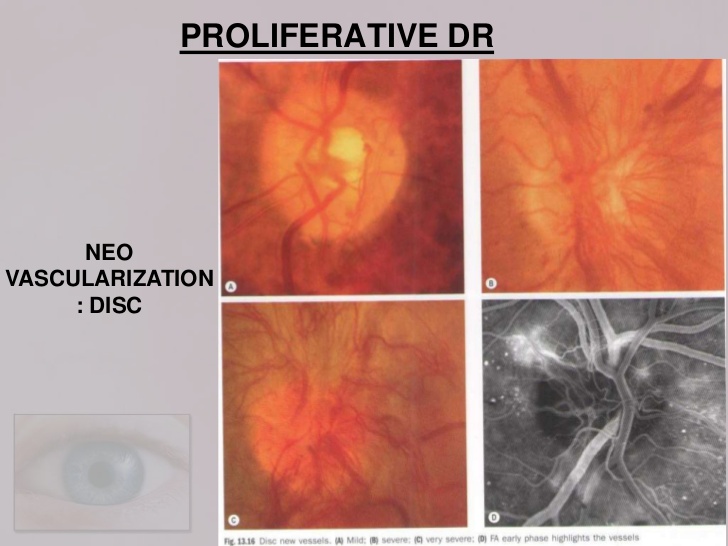 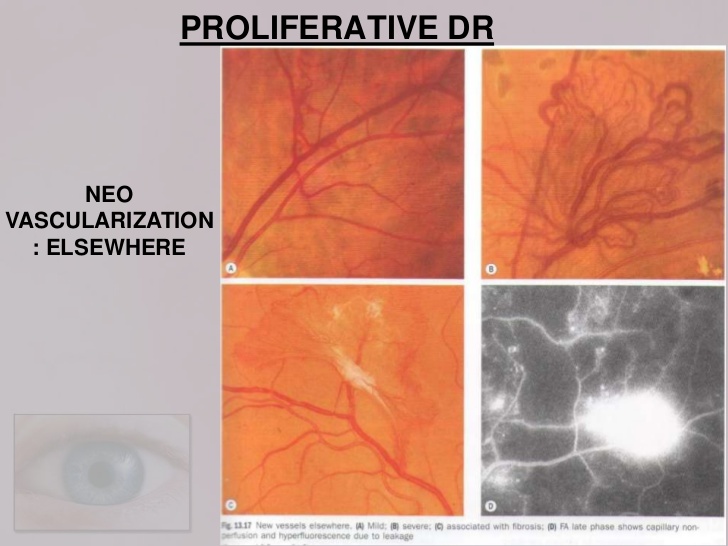 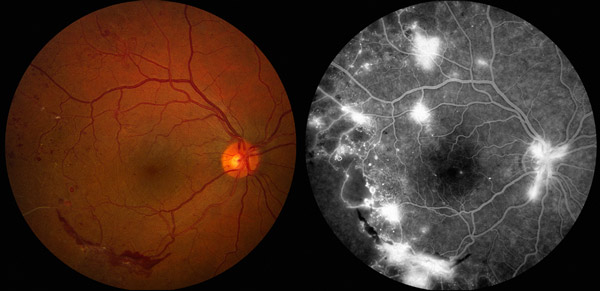 These fragil vessels can cause  the most clinically important income of PDR which is vitreous heamorrhage
and until the onset of vitreous hemorrhage PRD is completely 
asymptomatic and can only be  detected by routine eye examination by dilating pupil and fundus examination.
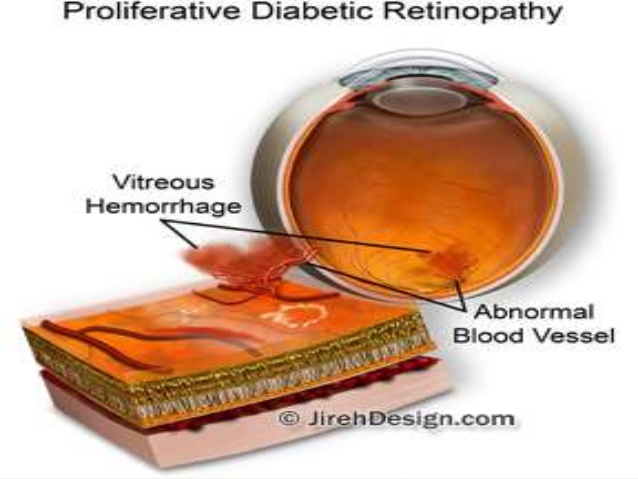 Patients should be warned that occasionally VH may be precipitated by sever physical exertion Or strain , hypoglycaemia , and direct ocular trauma.
However frequently bleeding occurs while the patient is asleep.
Pregnancy may have a worsening effect on PDR .
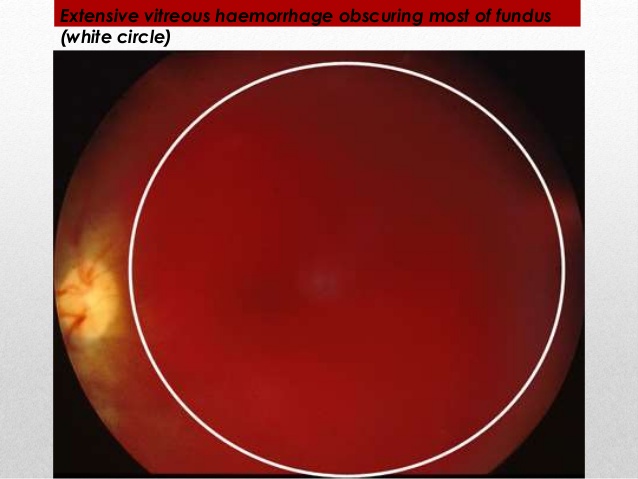 If VH left untreated, scar tissue can grow and pull on the surface of the retina to cause a tractional retinal
detachment. This advanced stage of the disease is potentially blinding.
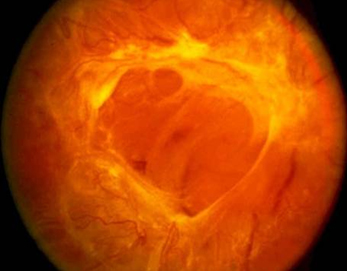 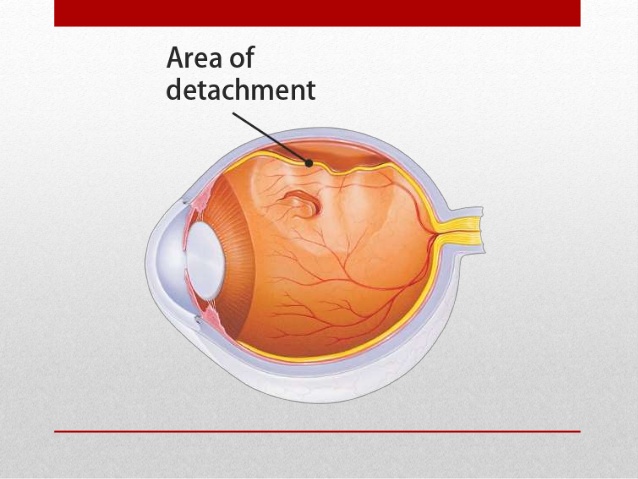 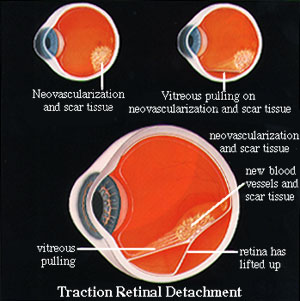 B-scan of the eye
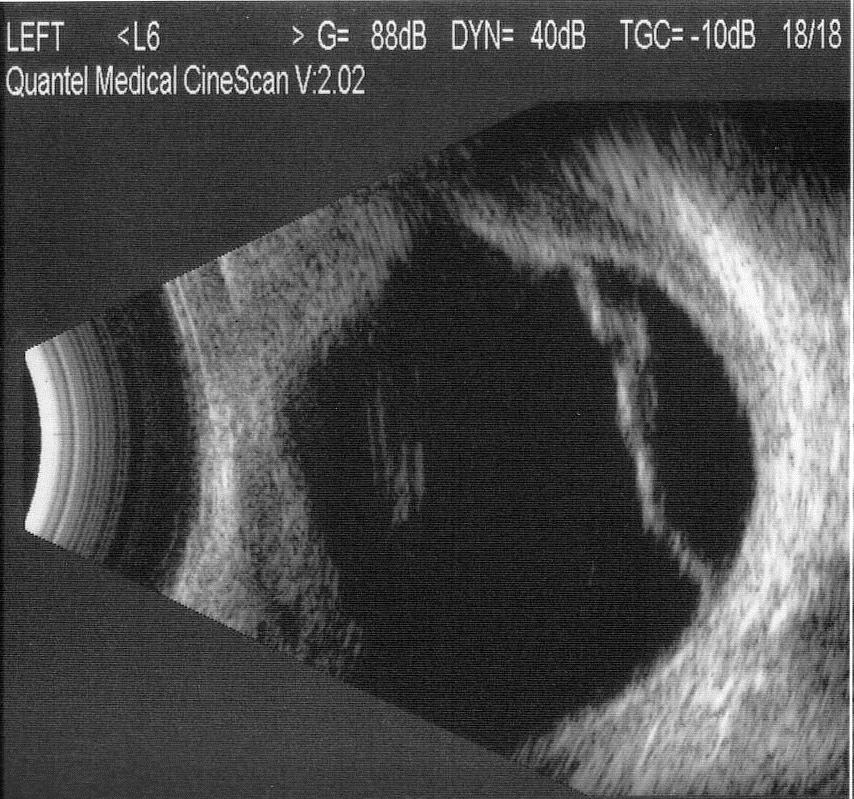 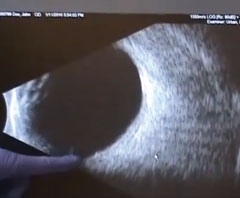 Tractional retinal detachment              normal eye
Advanced diabetic eye disease is the last result of uncontrolled PDR and leads to the following serious conditions.
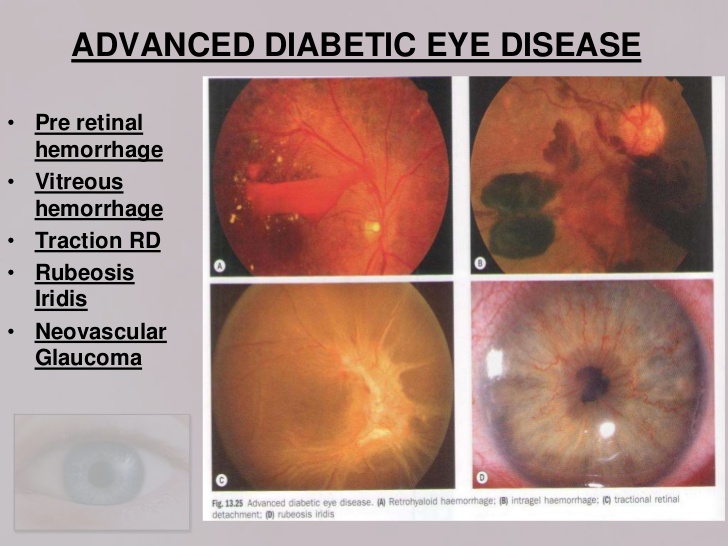 How does Diabetic Retinopathy cause vision loss?

Retinal blood vessels damaged by diabetes can cause vision loss in several ways:

- Fluid can leak into the macula, the part of the retina responsible for sharp     	detailed central vision. 
		The fluid causes the macula to become swollen, hence blurring vision. 
		This condition is called macular oedema.

- Damaged blood vessels can become blocked with loss of blood flow to parts of 	the retina. 
		This starves the retina of oxygen and nutrition. 
		When it occurs in the macula, it causes central visual loss. 
		This is called ischaemic maculopathy.

- Fragile, abnormal blood vessels can grow in severe cases of retinopathy. 
	These abnormal blood vessels can bleed into the jelly (vitreous) of the eye 	causing sudden loss of vision (vitreous haemorrhage).
How is diabetic retinopathy diagnosed?

 •Patient history to determine vision difficulties, presence of diabetes, and 
	other general health concerns that may be affecting vision.
 •Visual acuity measurements to determine how much central vision has been  	affected.
 •Refraction to determine if a new eyeglass prescription is needed.
 •Evaluation of the ocular structures, including the evaluation of the retina 	through a dilated pupil, and the evaluation of the lens of the eye.
 •Measurement of the pressure within the eye.
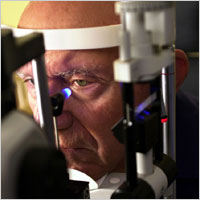 Supplemental testing may include:
 
optical coherence tomography(OCT) to document current status of 	the retina.
Fluorescein angiography to evaluate abnormal blood vessel growth.
B- scan.
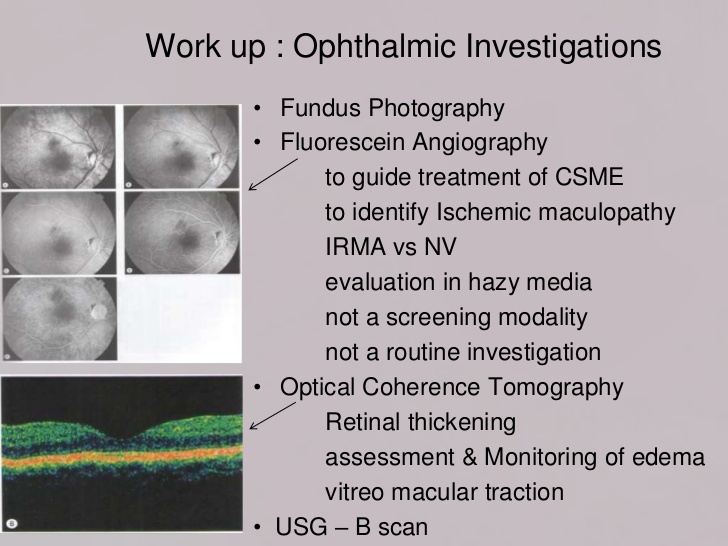 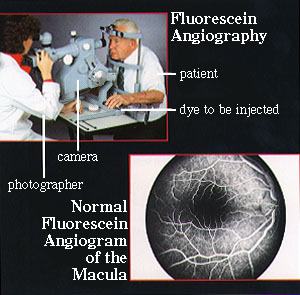 Optical coherence tomography
OCT
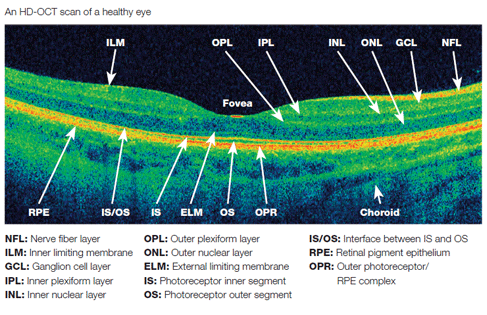 2-Diabetic macular edema DME 
is the most common cause of visual loss due to DR .
and is more frequent in type 2 and it is due to increased permeability of retinal capillaries.
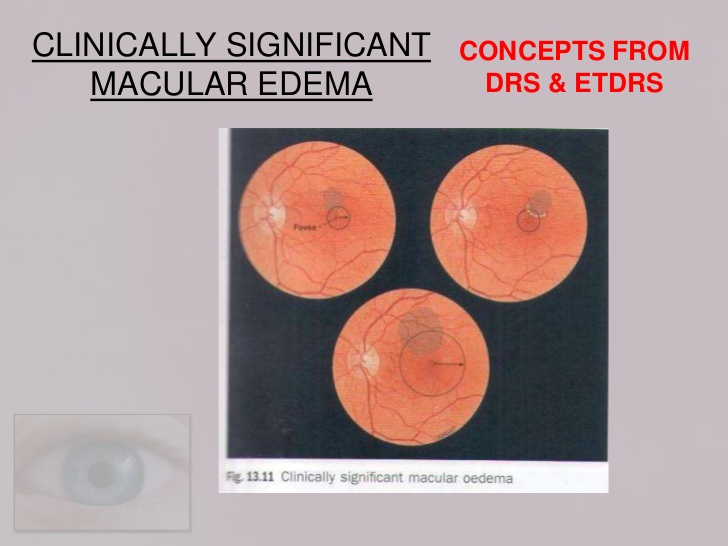 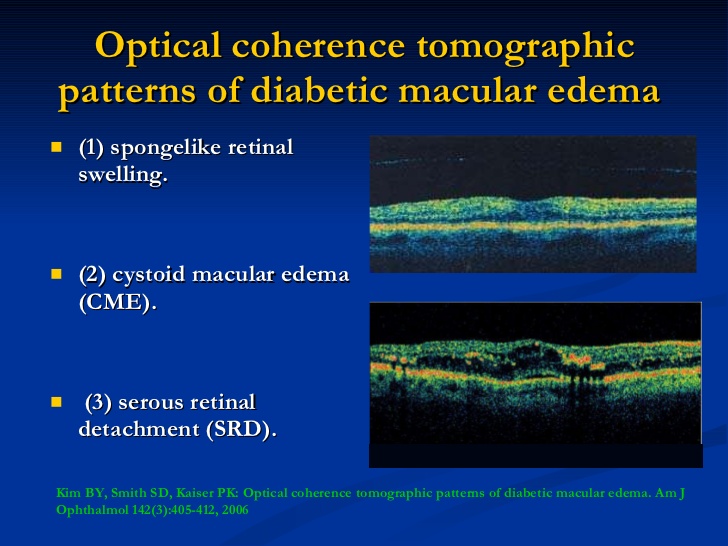 Macular edema can happen at any stage of DR 
and cause a sever visual loss .
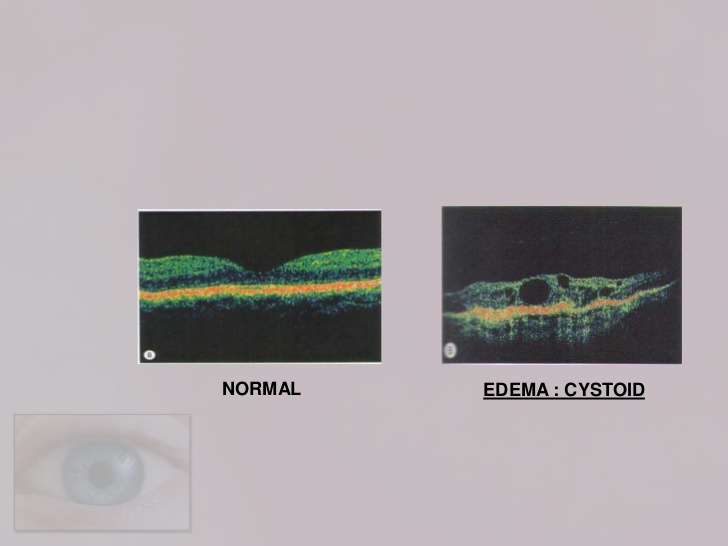 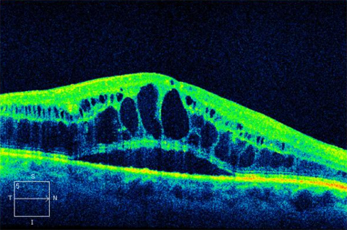 Treatment 0f DR

1- Laser photocoagulation {ARGON} 
	and it can be focal or grid or panretinal
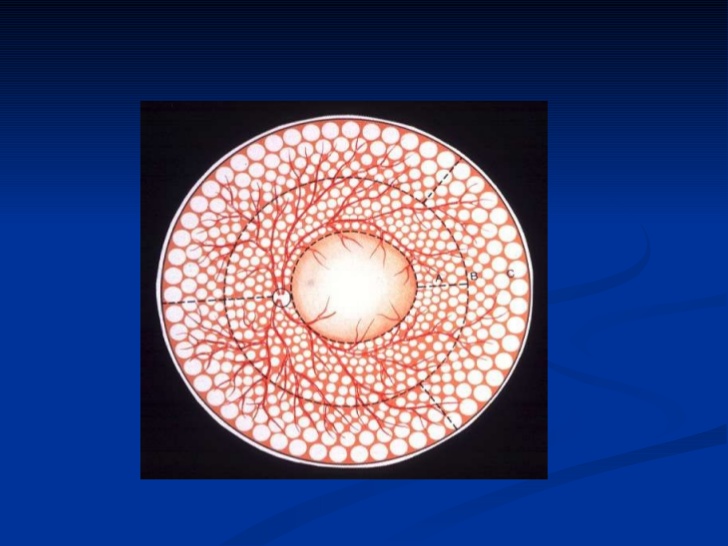 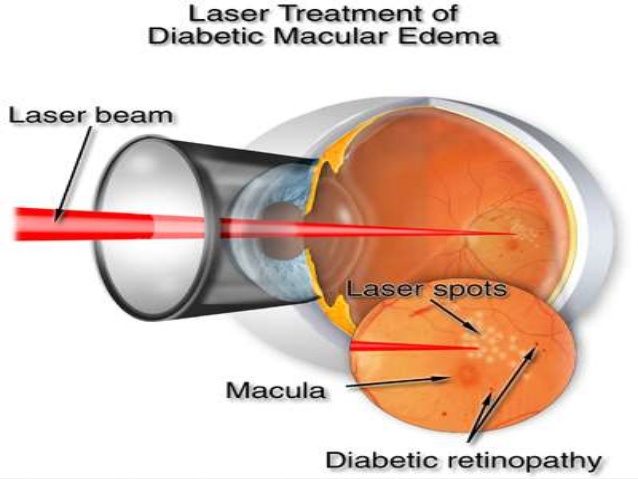 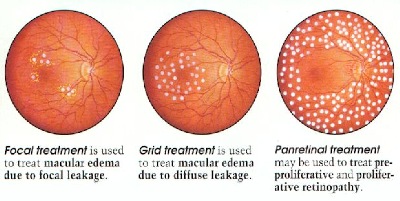 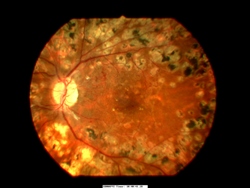 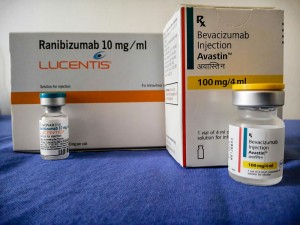 2-Intravitreal anti
vascular endothelial growth factors (VEGF)
People receiving anti-VEGF were approximately four times more likely to gain 15 or more letters of visual acuity at 1 year and its very effective in DME.
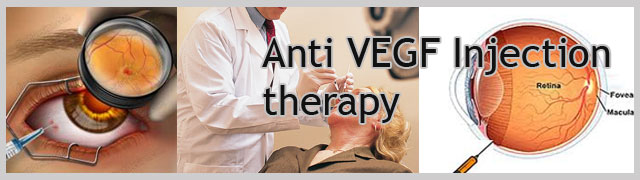 3- intravitreal steroids

visual acuity was better in the triamcinolone acitonide intravitreal injection.

similar to triamcinolone, dexamethasone is capable of reducing vascular permeability and leukocyte accumulation through multiple pathways.
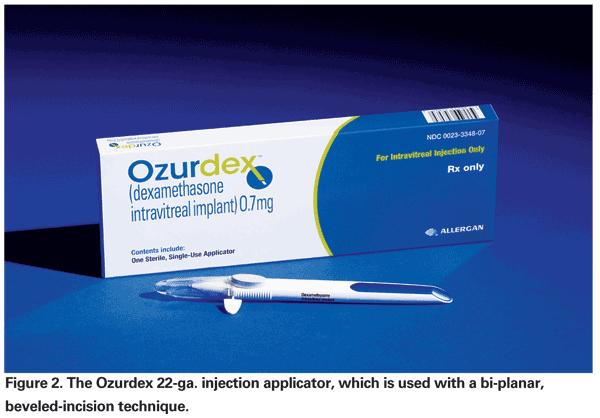 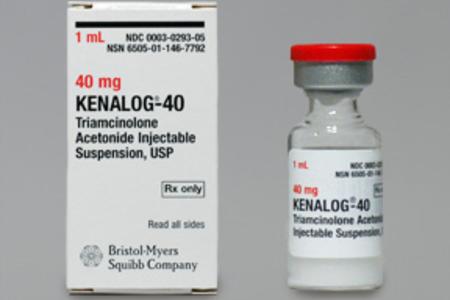 After three month of injection in macular edema
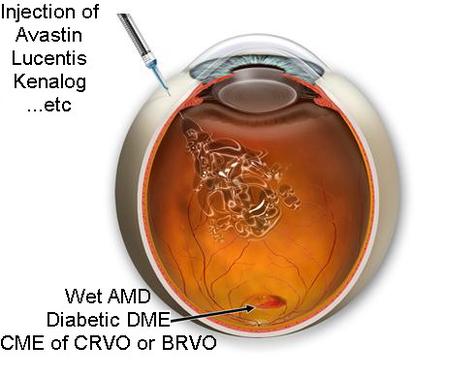 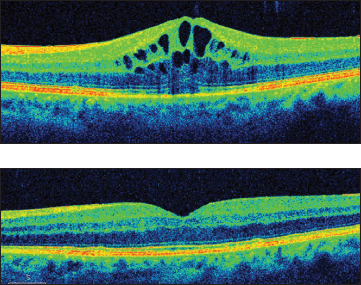 4- vitrectomy

Is a surgery to remove some or all of the vitreous humor from the eye
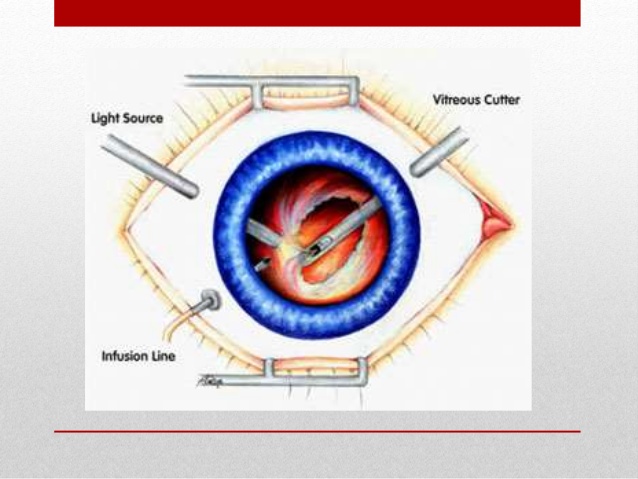 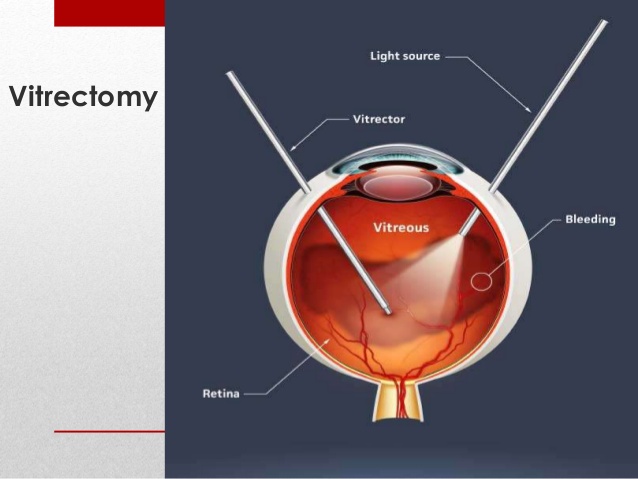 Anterior vitrectomy
 is a removing of small portions of the vitreous from the front structure of the eye.

Pars plana vitrectomy 
 is a general term for a group of operations accomplished in the deeper part of the eye All of which involve removing some or all of the vitreous (the eye’s clear internal jelly).
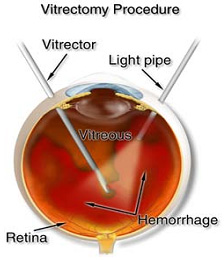 3- cataract
When people with diabetes experience long periods of high blood sugar, fluid can accumulate in the lens inside the eye that controls focusing causing cataract and leading to blurred vision. It can be treated by surgery.
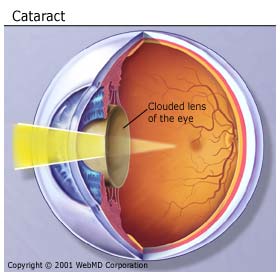 In cataract surgery, the lens inside the eye that has become cloudy is removed and replaced with an artificial lens (called an intraocular lens, or IOL) to restore clear vision. The procedure typically is performed on an outpatient basis and does not require an overnight stay in a hospital or other care facility.
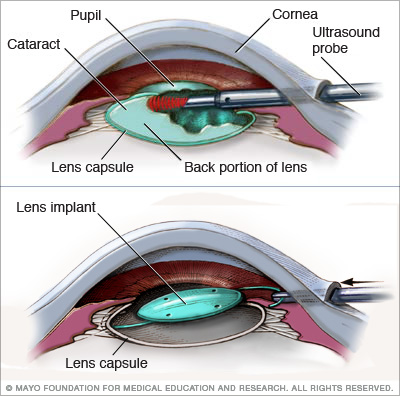 4-glaucoma
Diabetes can also cause glaucoma when fluid inside the eye 
does not drain properly so pressure can build up .
Glaucoma in diabetes can be treated with medication.
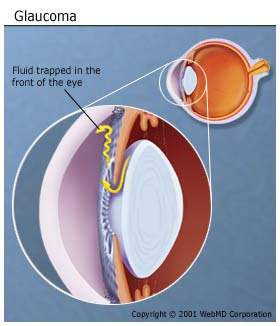 The typical medication for glaucoma in DR is
 Prostaglandin Analogs which increase the flow of
 fluid (aqueous humour) out of the eye, and reduces the pressure 
within the eye (the intraocular pressure IOP). 
These eye drops are usually used once a day.
such as latanoprost (xalatan)
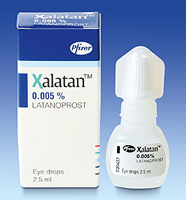 You might not have any problems with your vision until the damage is severe, so you should have the following steps: 

an eye exam at least once a year, even if your vision seems fine. 
good control of your blood sugar.
Avoid risk factors.
Call your eye doctor right away if you notice any changes in your vision.
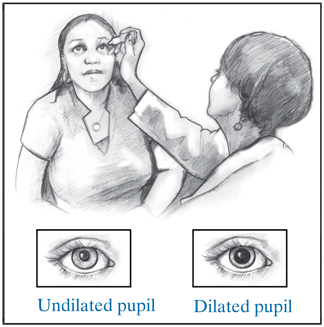 Finally vision is a grace that is being given from GOD. 
For this reason keep your eyes healthy as much as you can 
so you can see perfectly enough to enjoy life.
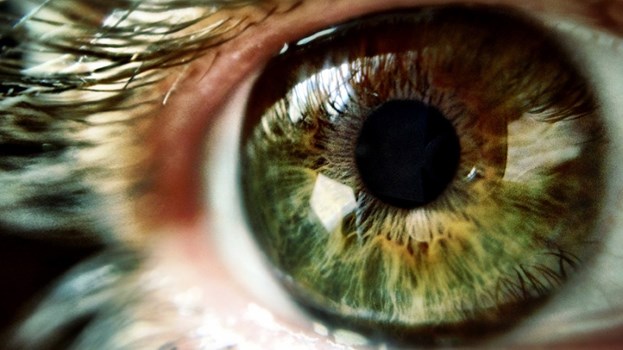 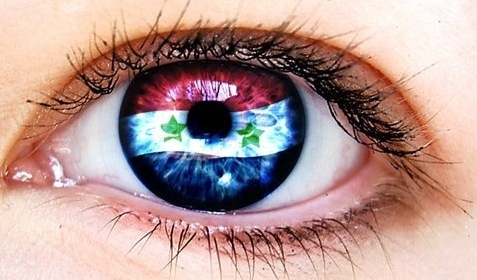 Thank you